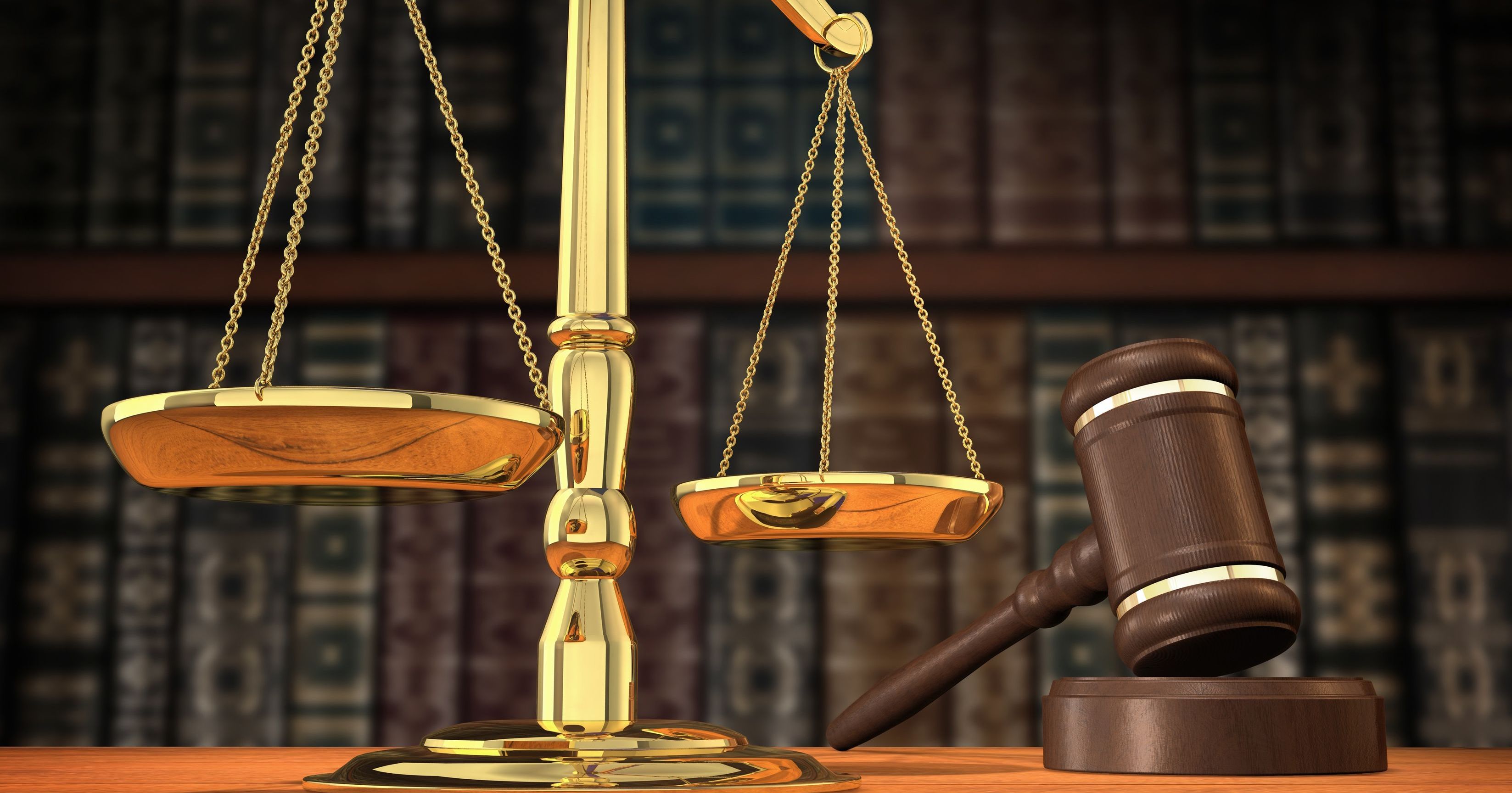 Hukuka Giriş
Öğr. Gör. Pelin ÖZÇELİK
HUKUKA GİRİŞ
Öğr. Gör. Pelin ÖZÇELİK
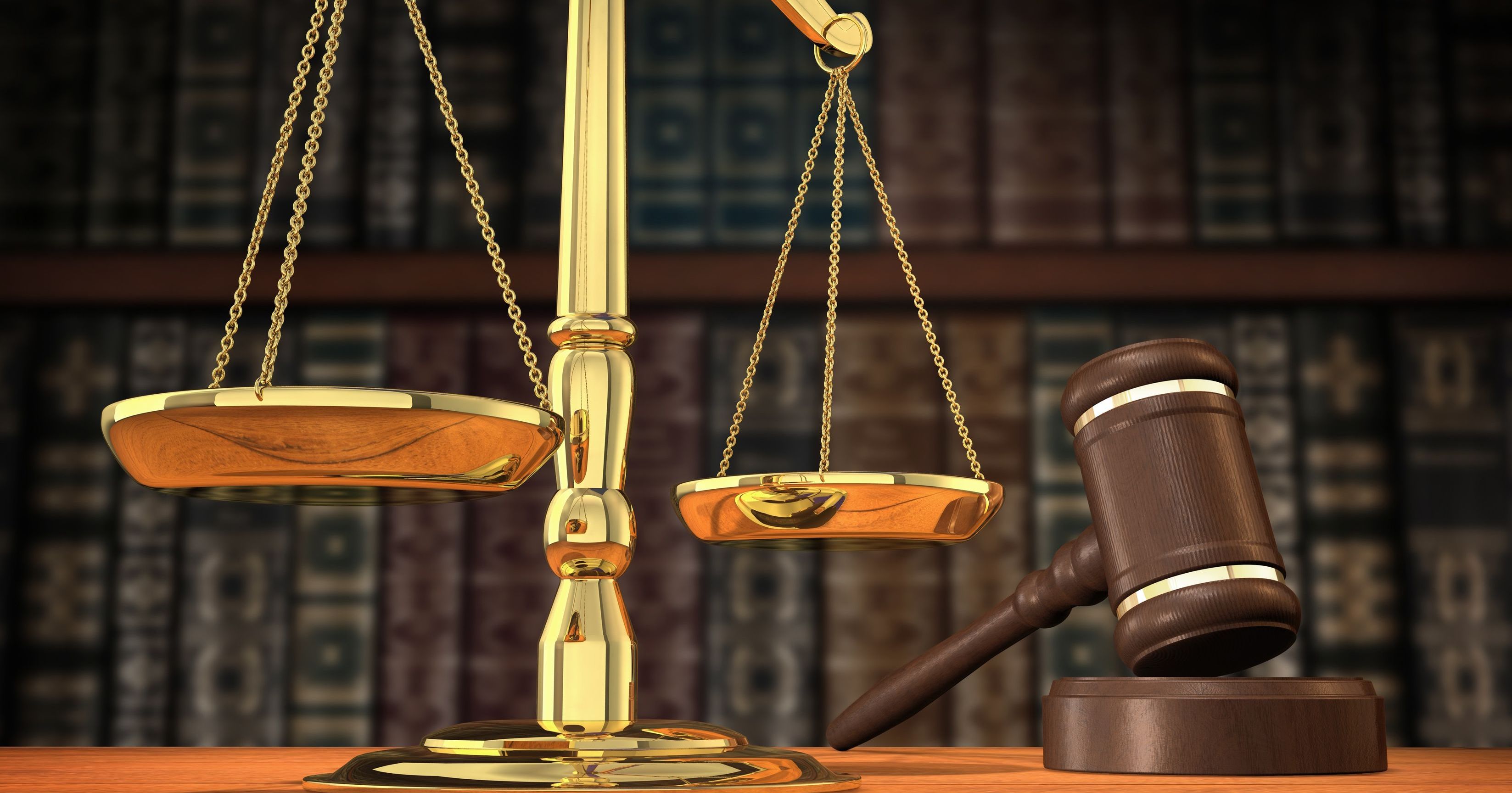 BÖLÜM1- HUKUKUN KAYNAKLARI VE DALLARIHukukun ANLAMI VE TOPLUMU DÜZENLEYEN DİĞER KURALLAR
İnsanlar, çağlar boyunca toplu halde ve düzen içinde yaşamışlardır.
Toplu yaşam insanın yaratılışından kaynaklanmakta, böylelikle kişiler, doğadaki koşullara daha kolay adapte olabilmekteydiler..
Aristo: ’’İnsan sosyal bir hayvandır.’’  
Toplu halde yaşama sayesinde kültürel, sosyal ve teknik gelişmeler elde edilmiştir.
DOĞAL TOPLULUKLAR
Aileler
Klanlar
Kabileler
HUKUKİ TOPLULUKLAR (DEVLETLER)
Tarihi, Sosyal, Kültürel, Ekonomik, Siyasi Bağlar
Köyler
Şehirler
Thomas Hobbes: “Homo homini lupus (İnsan insanın kurdudur)”.
Her insanda az çok kendisini düşünme, kendi çıkarlarına göre hareket etme, bencillik duygusu söz konusu olabilmektedir. Bu nedenle toplumsal yaşamda insanlar arasında menfaat çatışmaları ve düzensizlikler ortaya çıkabilir. 
Bir kimsenin sınırsız hürriyet hali, diğer kimse ya da kimselerin hürriyetini kısıtlayabileceğinden, toplumda güven ve düzeni sağlamak için hukuk kuralları getirilmiştir.
TOPLUMU DÜZENLEYEN KURALLAR
HUKUK KURALLARI
DİN KURALLARI
AHLAK KURALLARI
GÖRGÜ KURALLARI
HUKUK KURALLARI
Kanun
Tüzük
Yönetmelik
Toplumda kişiler arası ilişkileri düzenleyen kurallara ’’hukuk kuralları’’ denir.
Hukuk kuralları birtakım ’’emir’’ ve ’’yasaklar’’ içerir.
Bu emir ve yasaklara uyulmayan davranışlar, hukuk kurallarıyla bağlantılı olan tepkilerle karşılanır.
Bu tepkilere ’’yaptırım (müeyyide)’’ denir.
Hukuk kurallarına toplumun yanı sıra yetkili devlet organları da uymak zorundadır.
Hukuk kurallarının hiyerarşisi: Kanun>Tüzük> Yönetmelik şeklindedir.
HUKUK KURALALRININ AMAÇLARI
Toplumda barışın sağlanması
Toplumda güvenin sağlanması
Toplumda eşitliğin sağlanması
Toplumda özgürlüğün sağlanması
DİN KURALLARI
Din kuralları, insanların inançları ile ilgilidir.
Amaç, dünya ve ahiret yaşamlarında mutluluğu yakalamaktır.
İslam dünyasında din kuralları, Allah’ın peygamberler vasıtasıyla insanlara ulaştırdığı emirler, yasaklar ve tavsiyelerinden oluşur.
Bu kurallar, dünyevi (yalan söylememek, hırsızlık yapmamak,…) ve uhrevi (Allaha inanmak, peygambere inanmak, ibadet etmek…) dir.
Din kurallarına uyulmamasının yaptırımı manevidir (ahirette ceza çekme, günahkarlık), maddi (devlet destekli) yaptırım bulunmamaktadır.
AHLAK KURALLARI
Ahlak kurallarında, insanı hem kendine hem de başkalarına karşı ödevlerini gösteren hayır, yardım ve iyilik duyguları ön plandadır.
Bu kurallar, insan ve toplumun vicdanı ile ilgilidir.
Sübjektif ve objektif ahlak kuralları olmak üzere iki sınıfa ayrılır.
Kişinin kendisine karşı yapmak ya da yapmamakla yükümlü olduğu davranışlar sübjektif (kişinin kendisine saygısı, yalan söylememesi), toplum vicdanına göre davranması ise objektif (başkasına zarar vermeme, tuttuğu sözü yerine getirme) ahlakı oluşturur.
Aykırı davranışın yaptırımı, kişinin kendi vicdanı (pişmanlık,..) veya toplum vicdanı (ayıplanma,..) şeklindedir. Kişiler iyi ya da kötü ahlaklı olarak nitelendirilirler.
GÖRGÜ KURALLARI
Görgü kurallarının ortaya çıkış nedeni, insanların bir arada yaşamalarından dolayı hayatlarını daha kolay idame ettirmek istemeleridir.
Kuralların kaynağı toplumdur. 
Oluşumu, belirli davranışların sürekli tekrarıyla mümkündür.
Örnekler: misafirlere saygılı davranış, toplu taşıtlarda hamile ve yaşlı kimselere yer verilmesi, büyüklere bayram ziyareti,…
Bu kurallara uyulmasıyla birlikte bireyler arasında daha sağlıklı ilişkiler kurulur. 
Yaptırımı manevi (cahil, görgüsüz, kaba,..)dir.
Hukuk kurallarının diğer toplumsal kurallardan farkları
Kaynağının insan iradesinden oluşur.
Yaptırımları tamamen maddidir.*
Kuralların tümü dünyevidir.
Hukuk, genel ve nesnel kurallar bütünüdür.
Kuralların uygulamasında, toplum değil, devlet etkilidir.
Ancak hukuk kurallarının uygulanabilmesi için diğer toplumsal kurallara (din, ahlak, görgü kuralları) da gereksinim vardır. Örn: Ahlak kurallarının Borçlar Hukuku ve Ceza Hukukunda koşul olarak sunulabilmesi.
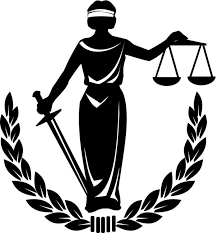 2. HUKUKUN KAVRAMI VE UNSURLARI
Hukukun tanımı ülkeden ülkeye, zamandan zamana değişebilmekte, farklı yorumlamalara konu olabilmektedir.
Corpus Juris Civilies: ’’Hukuk, adil ve iyi olanı gerçekleştirme sanatıdır.’’ 
Hukuk: Toplum hayatını düzenleyen ve devletin yaptırım gücü ile desteklenmiş olan yasalar bütünüdür.
HUKUKUN UNSURLARI
OLAY: Kendisine hukuk düzenince hukuki sonuç bağlanmış olaylara ‘’hukuki olay’’ denir. 
Örneğin: işçinin işine son verilmesi, ölüm, doğum gibi hukuki sonuca bağlanabilen olaylar…
Bazen aradan belli bir zamanın geçmesi ile de hukuki sonuç doğabilir: Örneğin, rıza dışı bir taşınırı davasız aralıksız beş yıl boyunca elinde bulunduran bir kimse onun maliki olur. (MK m. 989)
HUKUKUN UNSURLARI
DÜZENLEME: Kişiler veya toplumlar arasındaki ilişkiyi düzenlemek hukukun görevidir.
Hukuki bir olaya sebep olan davranışa olumlu ya da olumsuz emir verme söz konusudur.
Ör: Türk Borçlar Kanunu’nun 29. maddesindeki: ‘’Bir sözleşmenin ileride kurulmasına ilişkin sözleşmeler geçerlidir.’’ ifadesi olumlu bir emri belirtirken; Türk Ticaret Kanunu’nun 6. maddesindeki: ‘’Ticari hükümler koyan kanunlarda öngörülen zamanaşımı süreleri, kanunda aksine düzenleme yoksa, sözleşme ile değiştirilemez.’’ ifadesi olumsuz bir emri ifade eder. 
Hukuki düzenleme, insan davranışlarından ibaret olup, tabiat olayları ya da insanın iradesi dışında gelişen olaylara ilişkin değildir.
HUKUKUN UNSURLARI
YÜKÜMLÜLÜK: Hukuki olayı meydana getiren ya da işlemi yapan kişi, ortaya çıkan yükümlülüğü yerine getirmelidir. 
Örneğin: TBK m. 35: ’’Yanılan, yanılmasında kusurlu ise, sözleşmenin hükümsüzlüğünden doğan zararı gidermekle yükümlüdür.’’
TBK m. 59: ’’Ayırt etme gücünü geçici olarak kaybeden kişi, bu sırada verdiği zararları gidermekle yükümlüdür.’’
HUKUKUN UNSURLARI
MÜEYYİDE(YAPTIRIM): Hukuk kuralını diğer kurallardan ayıran en önemli unsur devlet gücü ile desteklenmiş olmasıdır. Yani müeyyide bir yaptırımdır.
Müeyyide, kuralın (emir ve yasakların) ihlaline tepki olarak gösterilen bir cebir işlemidir. Hukuk kuralına aykırı davranma veya kaçınma durumunda, aykırı davranan veya kaçınan kişiye hukuk kuralınca öngörülen sonuçlardır. 
Hukuki sonuçlar hukukun düzenleme alanına göre değişir: Özel Hukuk alanında genel olarak hukuki müeyyide (tazminat, geçersizlik,…) söz konusu iken Ceza Hukukunda genellikle cezai müeyyide (hapis veya para cezası) bulunmaktadır.
Müeyyidenin amacı, hukuk kurallarına aykırı davranan veya kuralları yerine getirmekten kaçınan kişileri etkisiz hale getirip bozulan toplum düzenini sağlamaktır.
Müeyyide, toplum adına, devleti temsil eden kişi, kurum veya organlar tarafından uygulanır. Bu kişi ve kurumların yetkisi de kanunlarla belirlenir.
Müeyyidenin türleri
İşlemin
Geçersiz
Olması
Ceza
v
Tazminat
Cebri İcra
Müeyyidenin Türleri
CEZA: Ceza hukuku düzenlemelerini ihlal edenler ve suç işleyen kimselere cezai müeyyideler uygulanır.
Örneğin: Adam öldüren, hırsızlık yapan, bir kimseyi dolandıranın hapis ve adli para cezası alması gibi…
Ceza, öç alma amacına hizmet etmez, uçun önlenmesi için caydırıcı bir nitelik taşır.
Modern ceza anlayışı: fiili işleyen kimseyi topluma kazandırmak.
Suçun türü ve ağırlığına göre değişen cezai müeyyideler: 1. Hapis Cezası 2. Adli Para Cezası, 3. Güvenlik Tedbirleri
Müeyyidenin Türleri
CEBRİ İCRA: Özel Hukuk alanında, borç ilişkilerinden doğan yükümlülükler yerine getirilmediğinde bu kimselere karşı devlet veya yetkili makamlar aracılığıyla borcun zorla yerine getirilmesini sağlayan müeyyidelerdir.
Örneğin: Para alacağının ödenmemesi halinde borçluya karşı yürütülen icra takibi. Bu hususta borçlu ödeme süresi içinde borcunu ödemediği taktirde, icra dairesi borçlunun malını haczeder ve satış yoluyla paraya çevirip alacaklının alacağını öder.
Cebri icra kuralları İcra İflas Kanunu’nda yer almaktadır. Bu müeyyidenin uygulanması, mahkemeler, icra daireleri ve kolluk kuvvetleri ile sağlanır.  Ör: Kira borcunu ödemeyen kiracının icra mahkemesi kararıyla kolluk kuvvetlerince taşınmazdan tahliyesi.
Müeyyidenin Türleri
TAZMİNAT: Hukuka aykırı davranışta bulunan bir kimse, zarar görene vermiş olduğu zararı tazminle yükümlüdür.
Bu hukuka aykırı davranış, borca aykırı davranış ya da haksız fiil şeklinde olabilir.
Amaç: Hukuka aykırı davranış öncesi durumun mümkün oldukça yeniden kurulmasıdır.
Örneğin: Trafik kazasında kusuru bulunan kimsenin zarar görene zararını ödenmesi, aracın eski haline iade edilmesini sağlar.
Zararın tespiti ve hukuka aykırılığı yargı organları tespit eder. Zarar maddi ya da manevi olabilir. Maddi zarar kişinin malvarlığında oluşan eksilme (ya da artmasının önlenmesi) sonucu, manevi zarar ise kişinin kişilik haklarının (ad, şeref, haysiyet, özel hayat,…) ihlali halinde oluşur.
Müeyyidenin Türleri
İŞLEMİN GEÇERSİZ OLMASI: Bir hukuki işlemin hukukun emrettiği şekilde yapılmaması sonucu işlem hüküm ifade etmemekte, geçersiz sayılmaktadır. Geçersizlik yaptırımının türleri şunlardır:
YOKLUK: Bir hukuki işlemin kanunun öngördüğü kurucu unsurlardan en az birisine bile uyulmaması durumunda o işlem hiç doğmamış sayılır. Sözleşmelerde irade beyanları uyuşmuyor ise o sözleşme yok hükmündedir. Örn: Evlendirme memuru bulunmadan yapılan evlilikler, yazılı şekle uyulmadan yapılan kefalet sözleşmesi.
Müeyyidenin Türleri
2) BUTLAN: Bir hukuki işlemin baştan itibaren hukuki sonuç doğurmaması veya sonradan geçerli kılınamamasıdır. Bu geçersizlik türünde yasanın kurucu unsurları oluşmuş; fakat emredici hükümlerinde aykırılık bulunmaktadır. Örn: Ayırt etme gücü bulunmayan bir kimsenin yapmış olduğu sözleşme. Butlanda mutlak ve nisbi olmak üzere ikili bir ayrım söz konusudur. 
Yoklukla arasındaki fark, yoklukta hukuki işlem hiç doğmamış, meydana gelmemiş sayılır. İşlem ölü doğmuştur. Butlan ise, uygun olmayan şekilde ya da sehven (yanlışlıkla) yapılmış ve geçersiz olduğundan iptal edilmesi gereken bir işlemdir.
Müeyyidenin Türleri
3) İPTAL EDİLEBİLİRLİK: Hem özel hukuk hem de idare hukukunda öngörülen bir müeyyide türüdür. İdare hukukunda, iptal işlemini idare mahkemesi gerçekleştirir. Zarara uğrayan kimse bu idari işlem ve eylemin ortadan kaldırılmasını, düzeltilmesini ya da uğradığı zararın tazminini isteyebilir. 
Özel hukukta genel olarak iptal halleri: 
Fiil ehliyetinden yoksul bir annenin ya da babanın tüm malvarlığını üçüncü bir kişiye ya da tek bir çocuğuna bağışlarsa, diğer mirasçılar bu hukuki işlemin iptalini talep edebilirler. 
Borçlar hukukunda hata, hile ve tehdidin bulunması halinde. 
Kanuna , esas sözleşmeye veya doğruluk ve sadakat kurallarına aykırılık teşkil eden genel kurul kararları iptale tabi olabilir.
3. Hukukun Kaynakları
HUKUKUN KAYNAKLARI
YARDIMCI KAYNAKLAR
ASLİ KAYNAKLAR
Yazılı Kaynaklar:
1.Anayasa
2.Uluslararası Anlaşmalar
3.Kanunlar
4.KHK
5.Tüzükler
6.Yönetmelikler
Yazılı Olmayan Kaynaklar:
Örf ve Adet Kuralları
Mahkeme Kararları (İçtihatlar)
Bilimsel Görüşler (Doktrin, Öğreti)
ASLİ KAYNAKLAR
YAZILI KAYNAKLAR
Anayasa
Uluslararası Anlaşma
Kanun
Kanun Hükmünde Kararname
Tüzük
Yönetmelik
1. anayasa
Hukuk sisteminde, hukuki kurallar hiyerarşisinin en üstünde yer alır. Diğer hukuk normları onun altındadır.
Anayasa: Örgütlenmiş bir toplumda devletin yönetim biçimini belirten, yasama, yürütme, yargılama erklerinin nasıl kullanılacağını gösteren, yurttaşların hak ve ödevlerini, özgürlüklerini saptayan ve düzenleyen, yasa sıralamasında en önde gelen yasadır.
Anayasalar, yazılı-yazısız, katı-yumuşak gibi ayrımlara tabi tutulurlar.
Yazılı anayasada yazılı bir metin bulunur. İlk yazılı anayasa 1787 ABD Anayasası’dır. 1949 Alman ve 1982 Türk Anayasaları da yazılı anayasaya birer örnektir.
Yazılı olmayan anayasa, devletin temel organlarının kuruluş ve işleyişi hakkında uzun zamandır tekrarlanan, kuralların bağlayıcılığı konusunda toplumda inancın yerleştiği, hukuk düzeni tarafından müeyyidelendirilen kurallar bütünüdür. İngiltere Anayasası buna örnektir.
1. anayasa
Yumuşak anayasa, değiştirilmesi normal kanunlarla aynı usulde olan ve aynı organ tarafından değiştirilebilen anayasadır. 1921 Türk Anayasası buna örnektir.
Katı anayasa, normal kanunlardan daha farklı organlarca ve daha zor usullerle değiştirilebilen anayasadır. 1982 Türk Anayasası (halen yürürlükte olan anayasa) yazılı ve katı bir anayasa özelliğindedir.
1982 ANAYASASININ ÖZELLİKLERİ
Kazuistik (aşırı düzenleyici yöntem) benimsenmiştir.
Katı bir anayasadır. Değiştirilebilmesi, kanunlara kıyasen daha ağır şartlar ihtiva eder. Örneğin, belirli sayıda milletvekili önerisi ağırlaştırılmış nisap.
Yürütme erki güçlendirilmiştir. Cumhurbaşkanı’nın yetkisi artırılmıştır.
1982 ANAYASASINDA YAPILAN DEĞİŞİKLİKLER
1987 Değişikliği: Değişiklik, seçmen yaşını 20’ye indirmeye, milletvekili sayısını 400’den 450’ye çıkarmaya, bazı siyasilerin siyaset yapma yasağının kaldırılmasına ve anayasanın değişikliklerinde gerekli nisabın değiştirilmesine dairdi. 
1993 Değişikliği: Radyo-TV kurma ve işletme hak ve yetkisini elinde bulunduran devletin tekel yetkisinin değiştirilmesi ve bu imkanın gerçek ve tüzel kişilere de sunulması ile ilgiliydi.
1982 ANAYASASINDA YAPILAN DEĞİŞİKLİKLER
1995 Değişikliği: Kapsamlı bir değişiklik olmuştur. Değişikliklerin kapsamı: Anayasanın başlangıç bölümü, dernekler, sendikalar, seçme ve seçilme, siyasal faaliyette bulunma, siyasi partiler, TBMM ve üyeleri, kamu kurumu niteliğini haiz meslek kuruluşları, kooperatifler ve yargı konuları. Bu değişikliklerle beraber seçme yaşı da 18’e indirildi.
1999 Değişikliği: Devlet Güvenlik Mahkemeleri’nde yer alan subay üyelerin yetkilerinin kaldırılması (adil yargılamaya aykırılık gerekçesiyle) ve yerlerine sivil yargıçların atanması. Özelleştirme anayasal statüde oldu, kamu hizmetleri ile ilgili anlaşma ve sözleşmelerde taraf yabancıysa uluslararası tahkim yolu benimsendi. Danıştay’ın bu işlemle ilgili inceleme yetkisi iki aya indirildi.
1982 ANAYASASINDA YAPILAN DEĞİŞİKLİKLER
2001 Değişikliği: En kapsamlı değişiklik paketidir: temel hak ve özgürlüklerin sınırlandırılması koşulları, toplu işlenen suçlarda 4 gün içinde yargı önüne çıkma ve durumun ilgilinin yakınlarına mutlak surette bildirilmesi, özel hayatın gizliliğinin korunması, konut dokunulmazlığı, haberleşme hürriyeti, yurt dışına çıkma hakkı konularında iyileştirilmeler yapılmıştır. Ayıca düşünce ve basın özgürlüğü, dernek kurma hakkı ile toplantı ve gösteri yürüyüşlerinin kısıtlanma nedenleri, ölüm cezasının kaldırılması, siyasal haklar, milletvekillerinin özlük hakları, 12 Eylül rejimi yasa ve KHK’lara karşı anayasa yargısı yasağının kaldırılması,… hususlarıyla ilgilidir.
1982 ANAYASASINDA YAPILAN DEĞİŞİKLİKLER
2004 Değişikliği: Avrupa Birliği Mevzuatına uyum amaçlanmıştır. Dolayısıyla buna ilişkin ulusal programda belirlenmiş bulunan yasal düzenlemelerden faydalanılmıştır. 
2007 Değişikliği: Cumhurbaşkanı seçilme şartları değiştirilmiştir. Yeni düzenlemeye göre, halk tarafından* 5 yıl için en fazla iki defa seçilebilmesi öngörülmüştür. TBMM üye tamsayısının üçte biriyle toplanılması , toplantıya katılanların salt çoğunluğu ile karar verilmesi ve karar yeter sayısının hiçbir şekilde üye tamsayısının dörtte birinin bir fazlasından az olamayacağı hükme bağlanmıştır.
2008 Değişikliği: 5735 Sayılı Kanun’un bazı maddelerinde değişikliğe gidilmiş; fakat daha sonra bu değişiklik Anayasa Mahkemesi’nce iptal edilmiştir(05.06.2008).
1982 ANAYASASINDA YAPILAN DEĞİŞİKLİKLER
2010 Değişikliği: Bu değişiklik 12 Eylül 2010 tarihinde halkoylaması ile onaylanmıştır. Bazı düzenlemeler Anayasa Mahkemesince iptal edilmiştir. Değişiklikler şunlardır:
Anayasa Mahkemesi’nin yapısı değişmiştir.
Hakimler ve Savcılar Yüksek Kurulu’nun yapısı değişmiştir.
2011 Değişikliği: Anayasanın ilgili maddesinde sporda tahkime ilişkin bir değişiklik yapılmıştır. Buna göre, Tahkim Kurulu kararları kesindir ve hiçbir başka yargı merciine başvurulamaz.
1982 ANAYASASINDA YAPILAN DEĞİŞİKLİKLER
16 Nisan 2017’de gerçekleşen halk oylaması sonucunda Anayasa’nın 18. maddesi değişiklikleri kabul edilmiştir. (%51.41 Evet) Bu değişiklikle, özellikle yürütme organının yapısına dair önemli değişiklikler yapılmış, ’’Türk Tipi Başkanlık Sistemi’’ veya ’’Cumhurbaşkanlığı Sistemi’’ ne geçişe ilişkin çeşitli hükümler öngörülmüştür.
Anayasanın değiştirilmesi
Görüşme
Yürürlük
Öneri
Kabul
-3/5 üyenin kabul oyu var ise:
Cumhurbaşkanı iki türlü davranabilir:
TBMM’ye iade eder,
Halkoyuna sunar.
-2/3 üyenin kabul oyu var ise:
Cumhurbaşkanı:
TBMM’ye iade
Halkoyuna sunma
Onaylama
Yetkilerinden birisini seçebilir.
Halkoylamasında kullanılan geçerli oyların yarısından çoğunun  kabulü gerekir.
Teklifler 48 saat ara ile iki kez görüşülür. (Gizli Oylama)

-En az 3/5 TBMM üyesinin veya

-2/3 üyenin kabul oyu gerekir.
TBMM üye tamsayısının 1/3’ünün yazılı teklifi
Anayasa değişiklikleri, Cumhurbaşkanının onayıyla Resmi Gazete’de yayımlanarak yürürlüğe girerler.
2. kanun
Kanun: Anayasanın öngördüğü organlar tarafından belirtilen usul ve biçimde kabul edilerek yürürlüğe konulan yazılı, genel ve sürekli nitelikteki hukuk kurallarıdır.
Kanunların teklif edilmesi ve görüşülmesi m.88: Kanun teklif etmeye Bakanlar Kurulu ve milletvekilleri yetkilidir. Kanun tasarı ve tekliflerinin Türkiye Büyük Millet Meclisinde görüşülme usul ve esasları İçtüzükle düzenlenir.
KANUNLARIN YAPILIŞI
Kanunların yapılışı hususunda TBMM’nin yetkileri:
-TBMM’nin görev ve yetkileri: kanun koymak, değiştirmek ve kaldırmak, bütçe ve kesin hesap kanun tekliflerini görüşmek ve kabul etmek, para basılmasına ve savaş ilanına karar vermek, milletlerarası antlaşmaların onaylanmasını doğru bulmak, TBMM üye tamsayısının beşte üç çoğunluğunun kararı ile genel ve özel af ilanına karar vermek ve anayasanın diğer maddelerinde öngörülen yetkileri kullanmak ve görevleri yerine getirmektir.
-Ancak son AY değişikliği ile Meclisin bütçe yapma yetkisi ortadan kaldırılmıştır. Buna göre, Cumhurbaşkanı bütçeyi hazırlamakta ve meclise sunmaktadır. Meclisin bu bütçeyi değiştirerek onama yetkisi yoktur. Ya onar ya da geri gönderir.
TBMM’NİN YETKİLERİ
Görüşme: Komisyonlarda görüşülüp kesinleşen teklif ve tasarılar, Meclis Genel Kuruluna gelir ve burada toplantı için en az üye tamsayısının 1/3’ü gerekir. (toplantı yeter sayısı) Görüşmeler Tutanak Dergisinde Yayımlanır.
Kabul: Kabul için toplantıda hazır bulunanların salt çoğunluğu (1/2+1) aranır. Buna da karar yetersayısı denir. Ancak karar yeter sayısı da üye tamsayısının dörtte birinin bir fazlasından (600*1/4+1=151) az olamaz.
Yürürlüğe Girmesi: -Cumhurbaşkanının onayı ve Resmi Gazetede yayımlanması ile olur. Cumhurbaşkanı, TBMM tarafından kabul edilen kanunları on beş gün içinde Resmi Gazetede yayımlar. Uygun bulmadıysa gerekçelerle birlikte 15 gün içinde TBMM’ye yeniden görüşmeleri için tekrar gönderir. 
-Kanunların yürürlük tarihi kanunun en sonunda bulunur. Bulunmuyorsa, RG yayımdan itibaren 45 günün sona ermesinden itibaren her yerde aynı zamanda yürürlüğe girer.
TBMM’NİN YETKİLERİ
Zaman Bakımından Kanunun Uygulanması: Kanunlar, kural olarak yürürlüğe girdikten sonraki zaman dönemine özgüdür. (kanunlar makable şamil değildir, kanunlar geriye yürümez). İstisnaen, hukuk devleti gereklerine uygun olmak kaydıyla geçmişe etkili olarak da yürürlüğe girebilir.
Denetim: Anayasa Mahkemesi, kanun ya da KHK’nın tamamı ya da bir bölümünün anayasaya aykırı olup olmadığını araştırır, aykırı bulursa kanunun tamamını ya da ilgili bölümünü iptal eder. Ancak yeni bir görüş belirtmez. İptal kararları geriye yürümez.
	Kanunların anayasaya uygunluğunun denetimi iki yolla mümkündür:
-Siyasi denetim: milletvekillerinin müdahalesi ile.
-Yargı denetimi: iptal ve itiraz yoluyla.